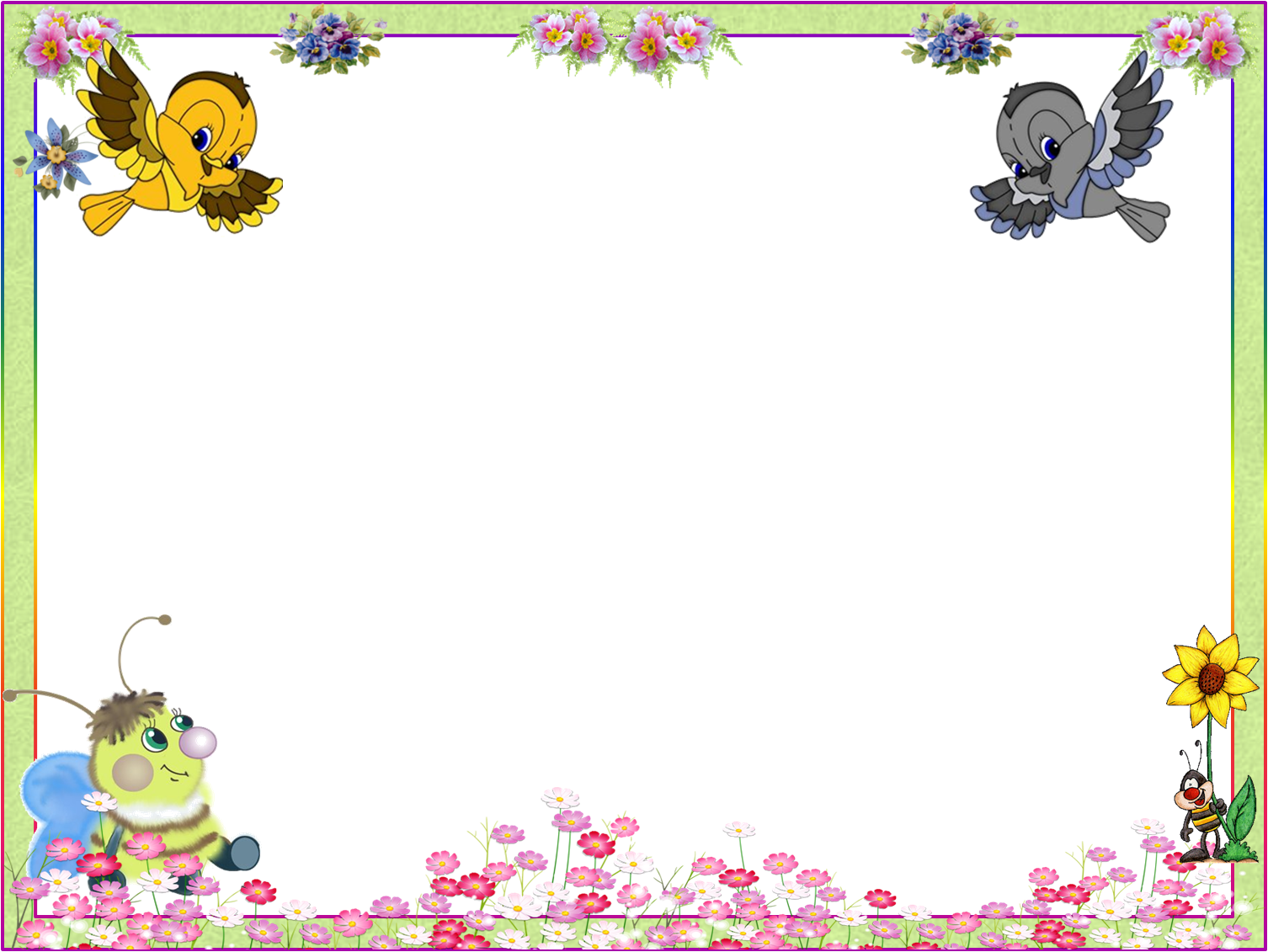 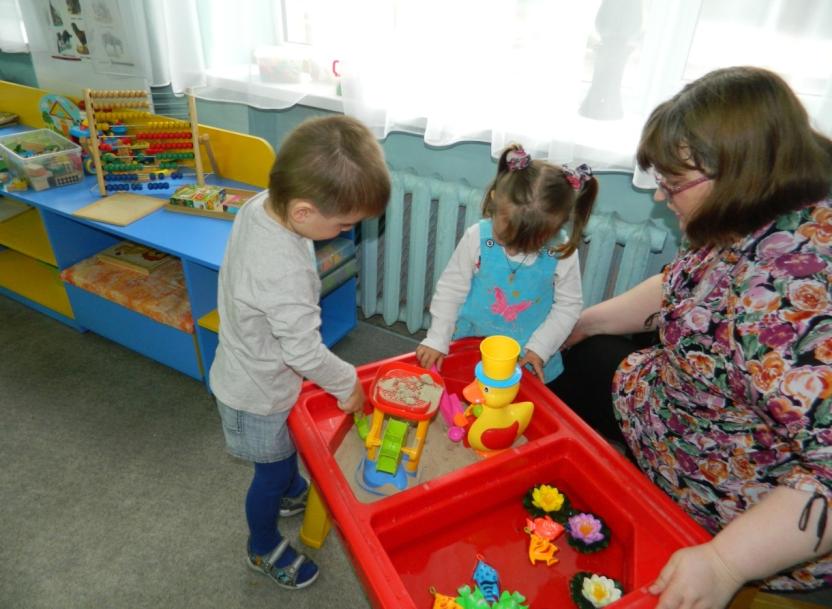 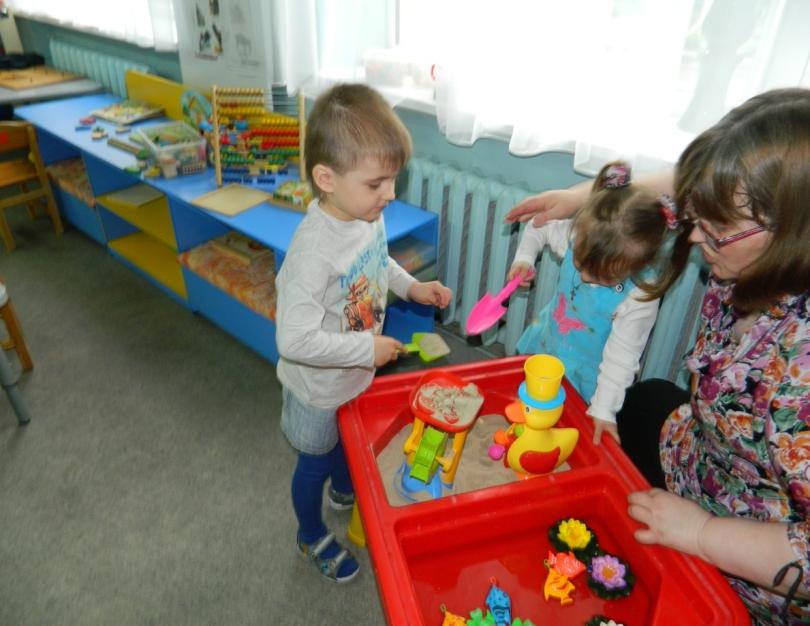 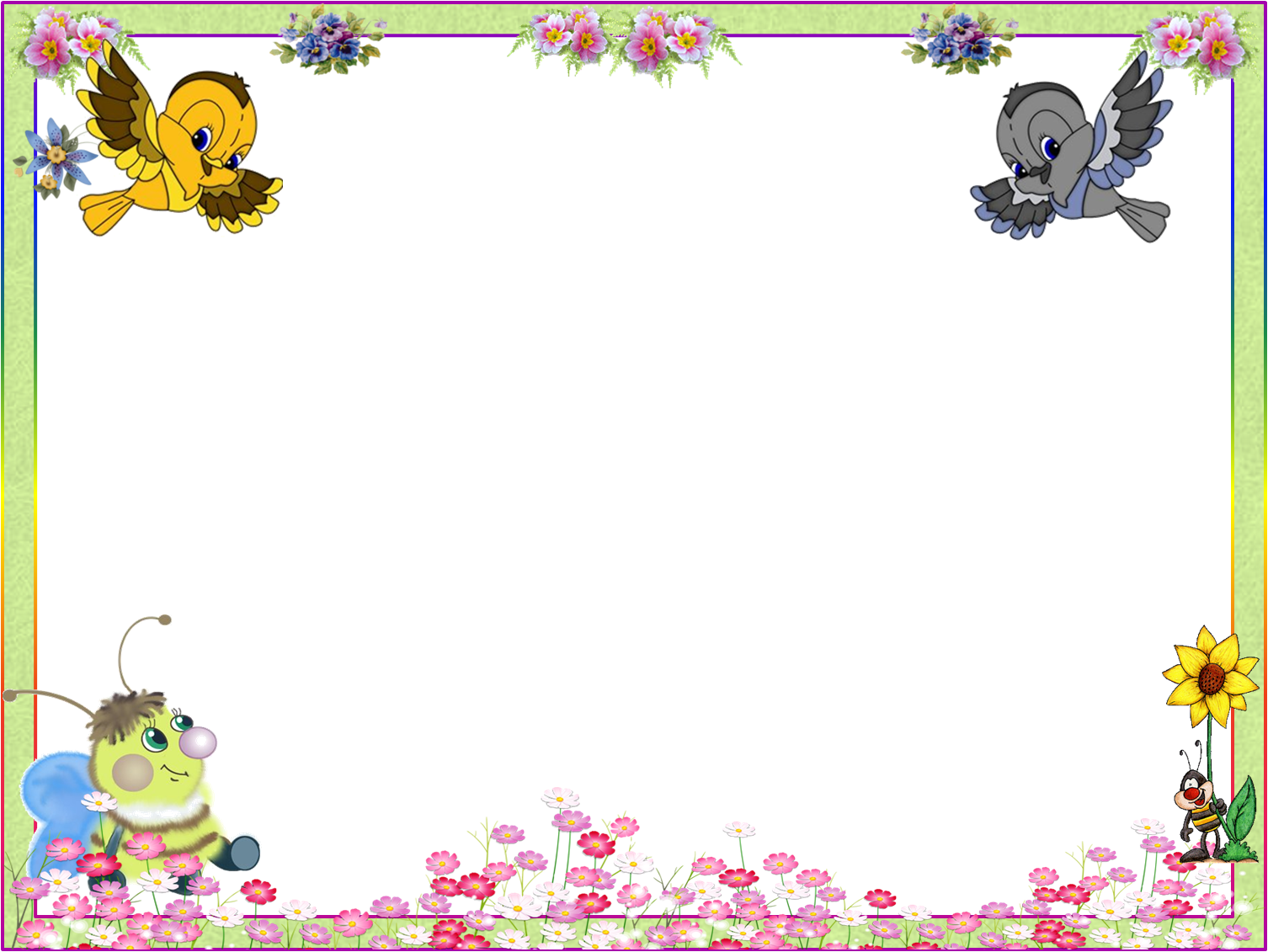 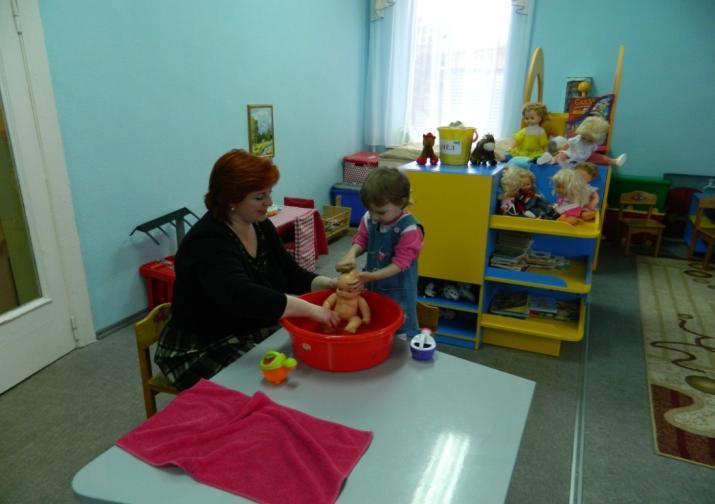 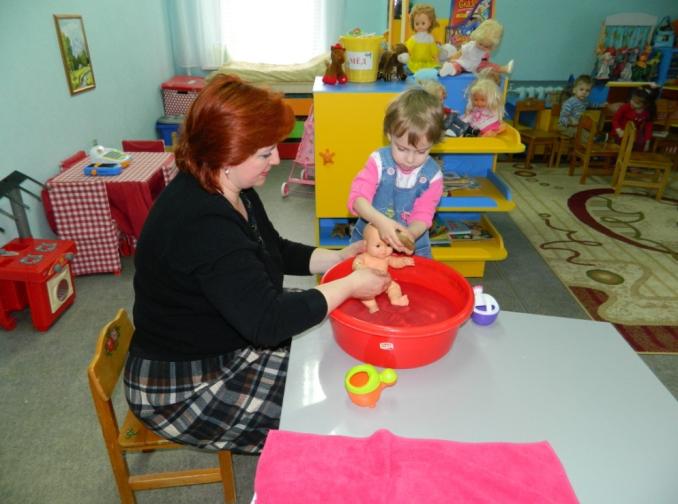 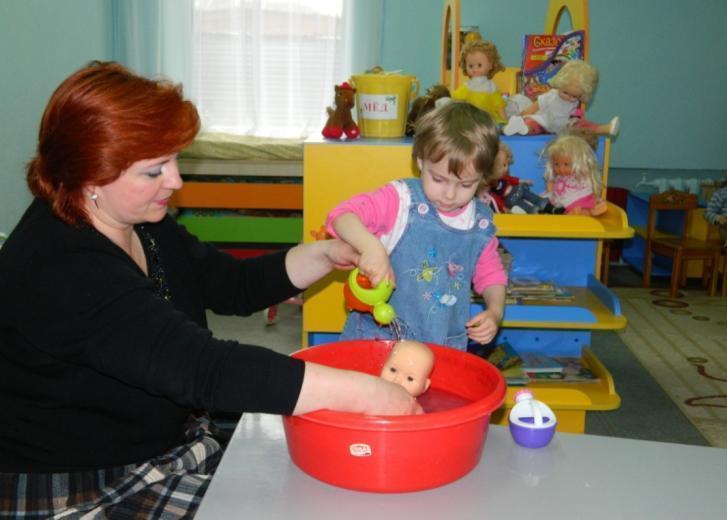 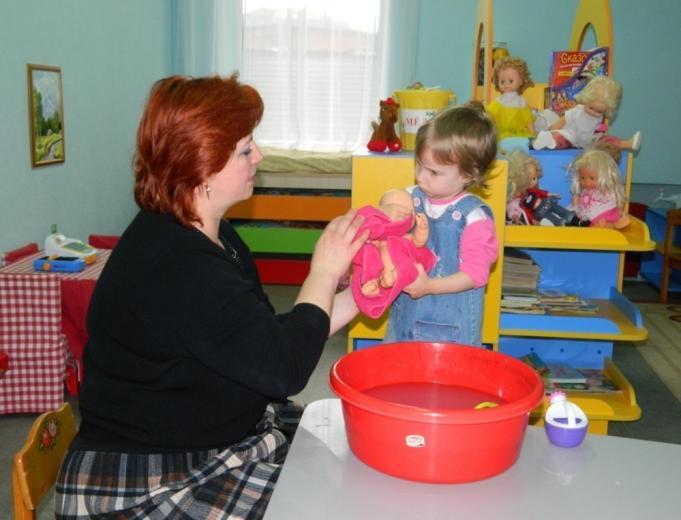 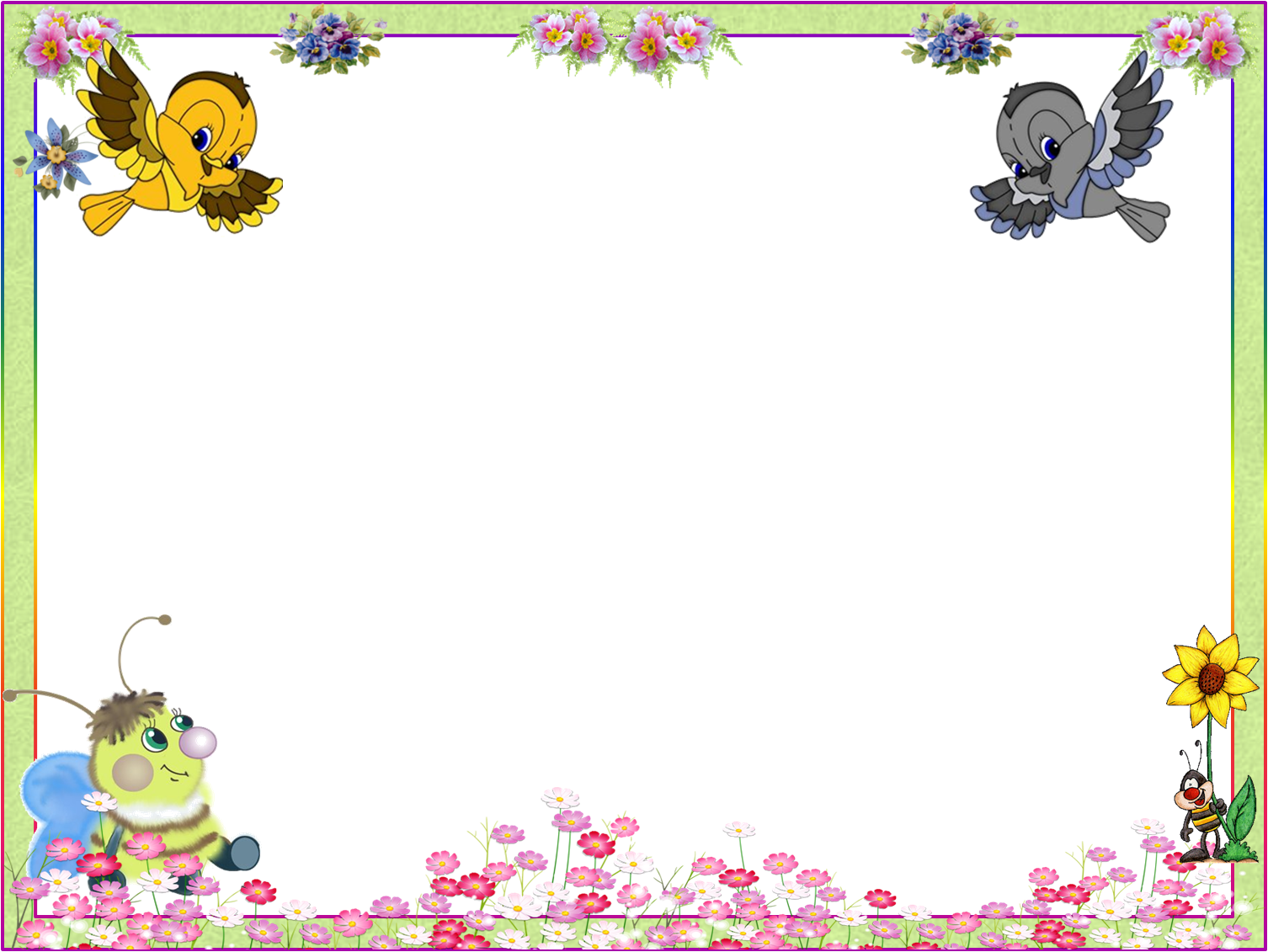 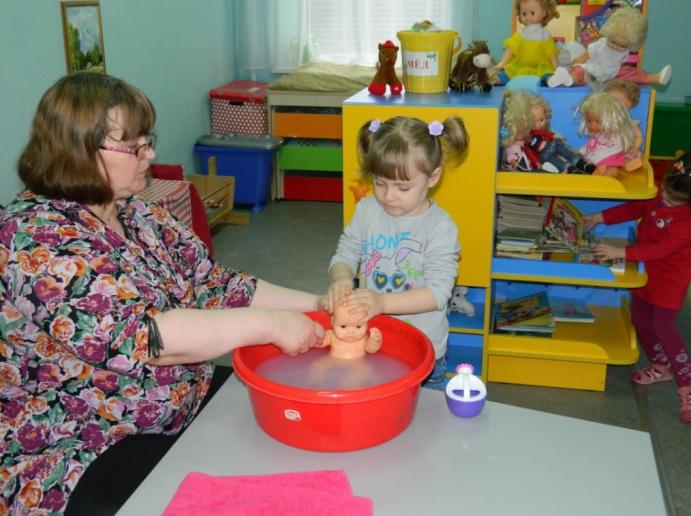 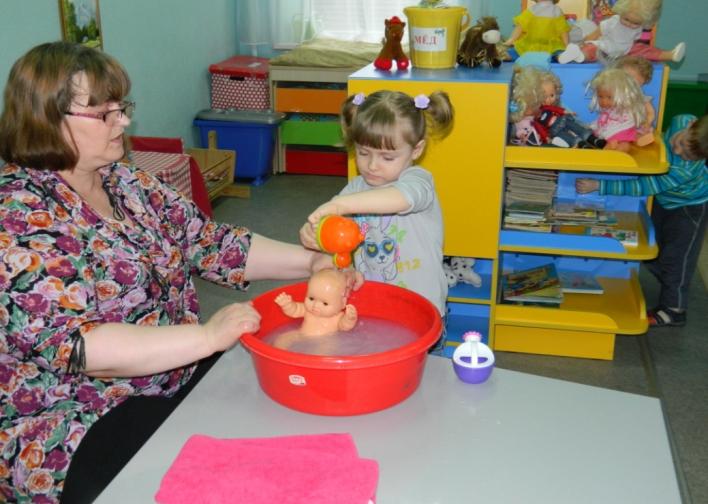 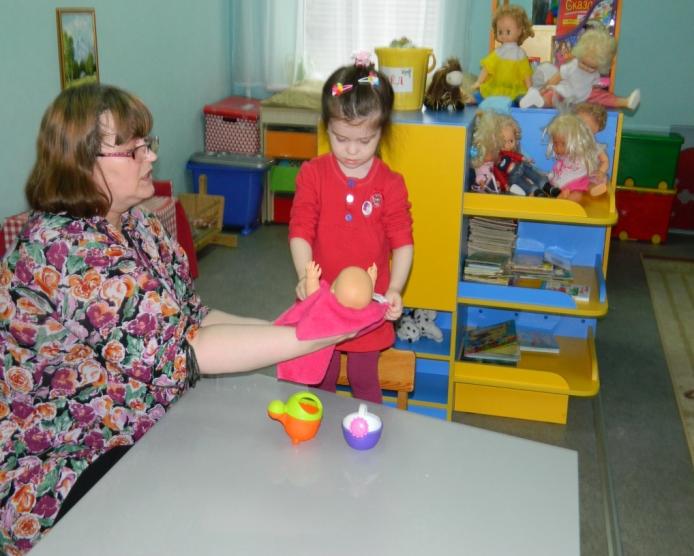 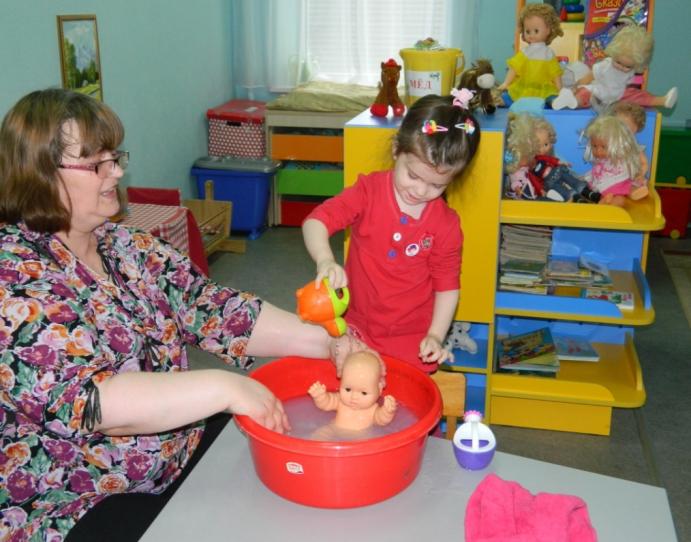 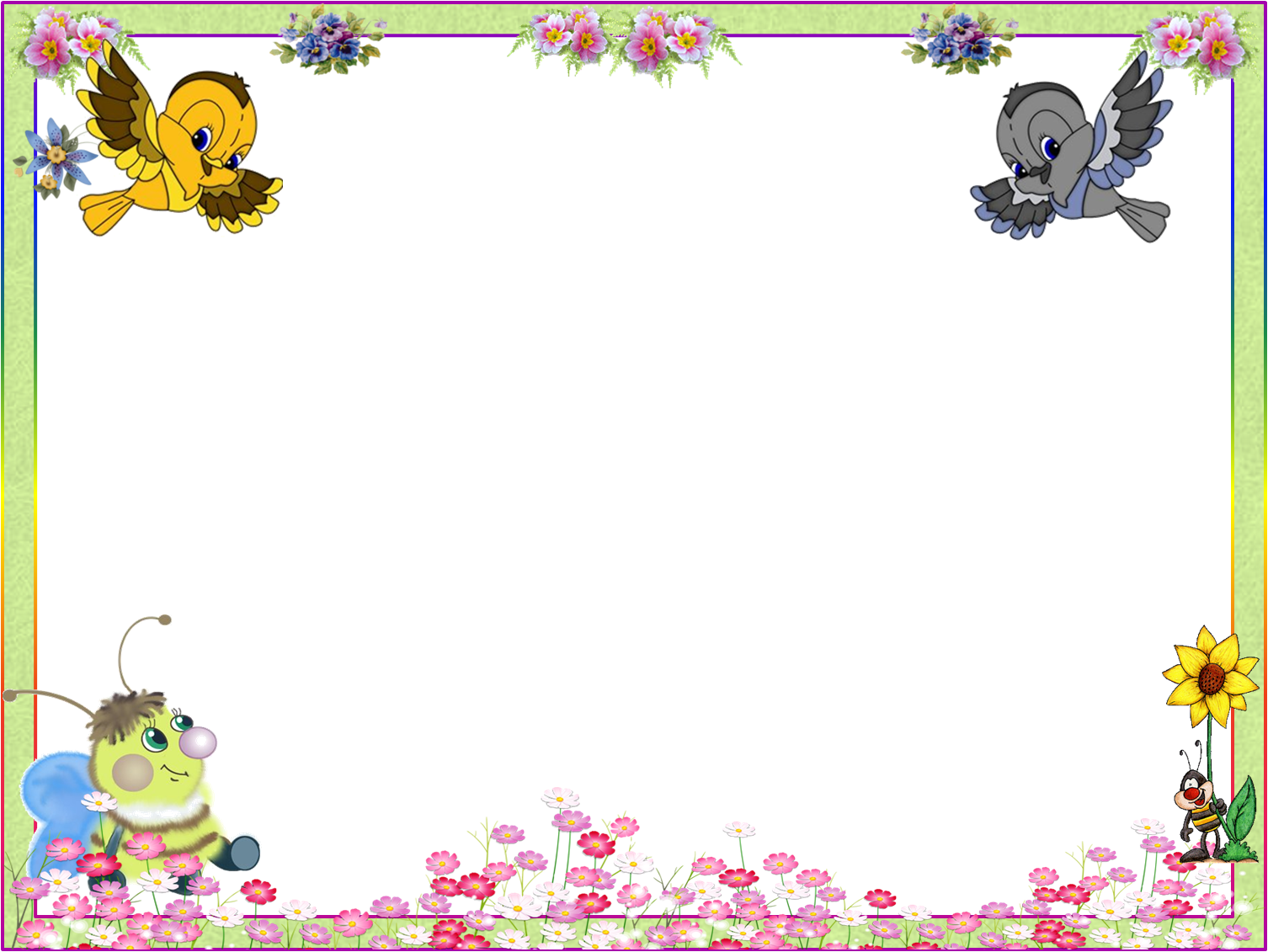 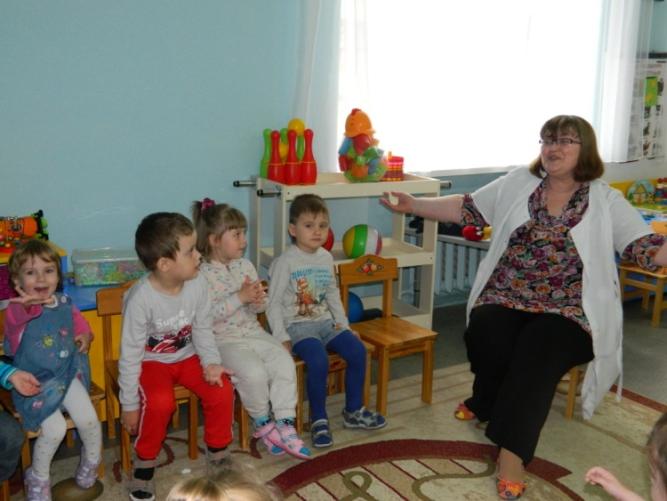 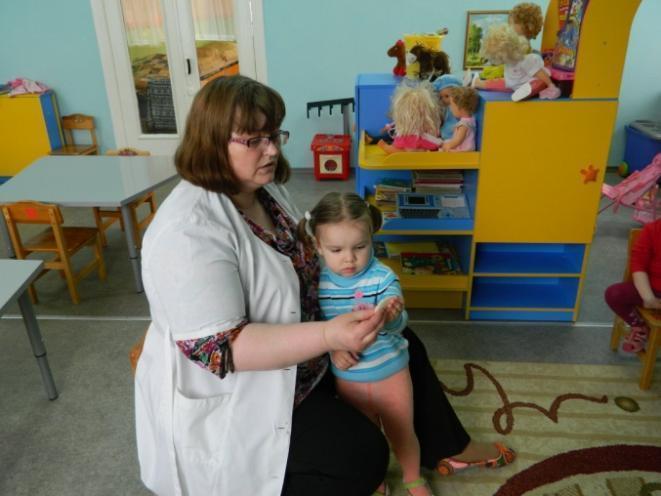 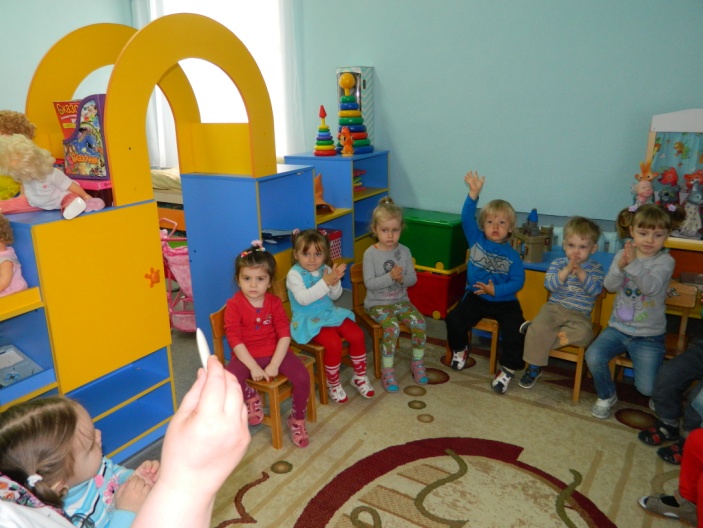 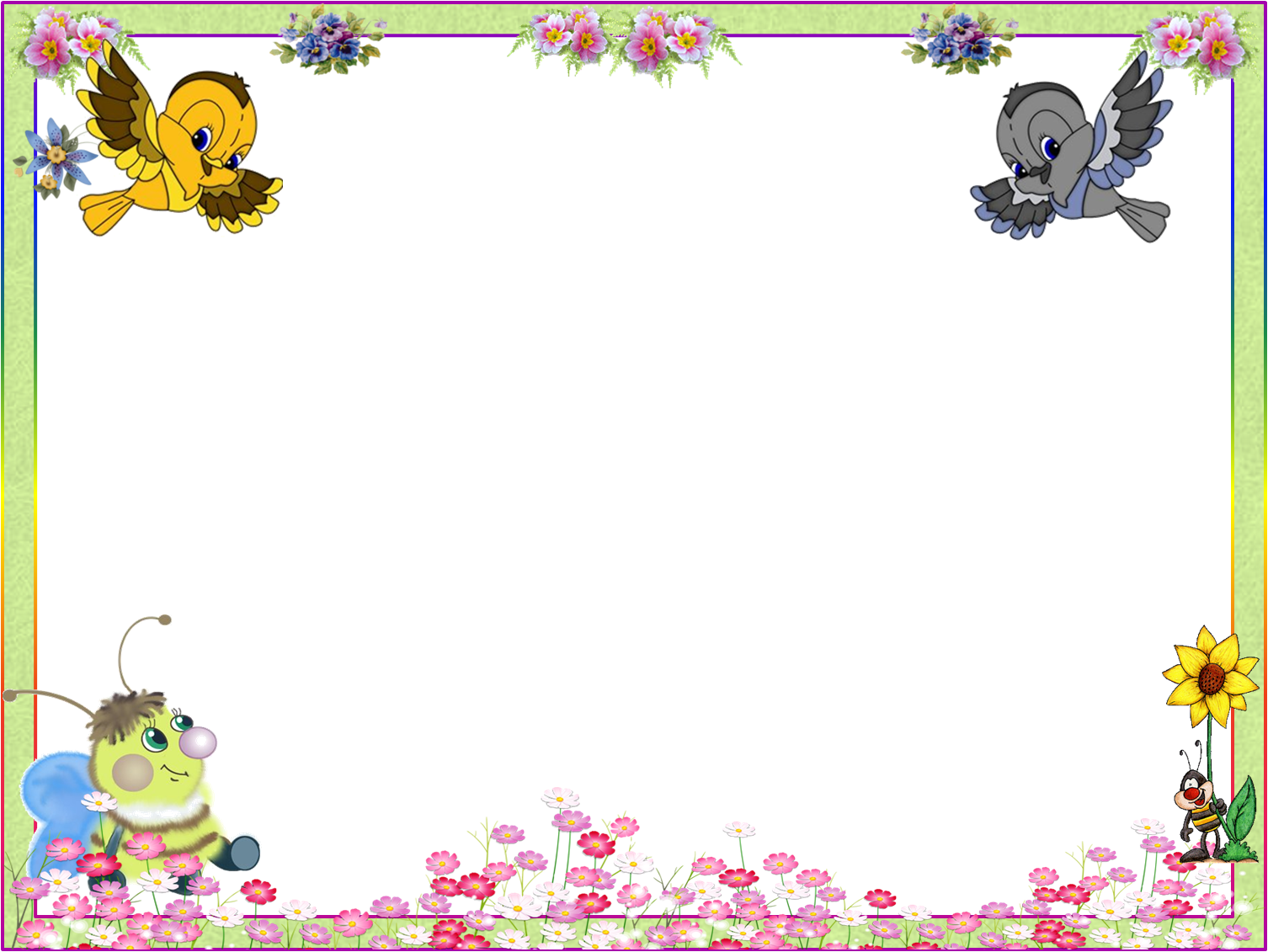 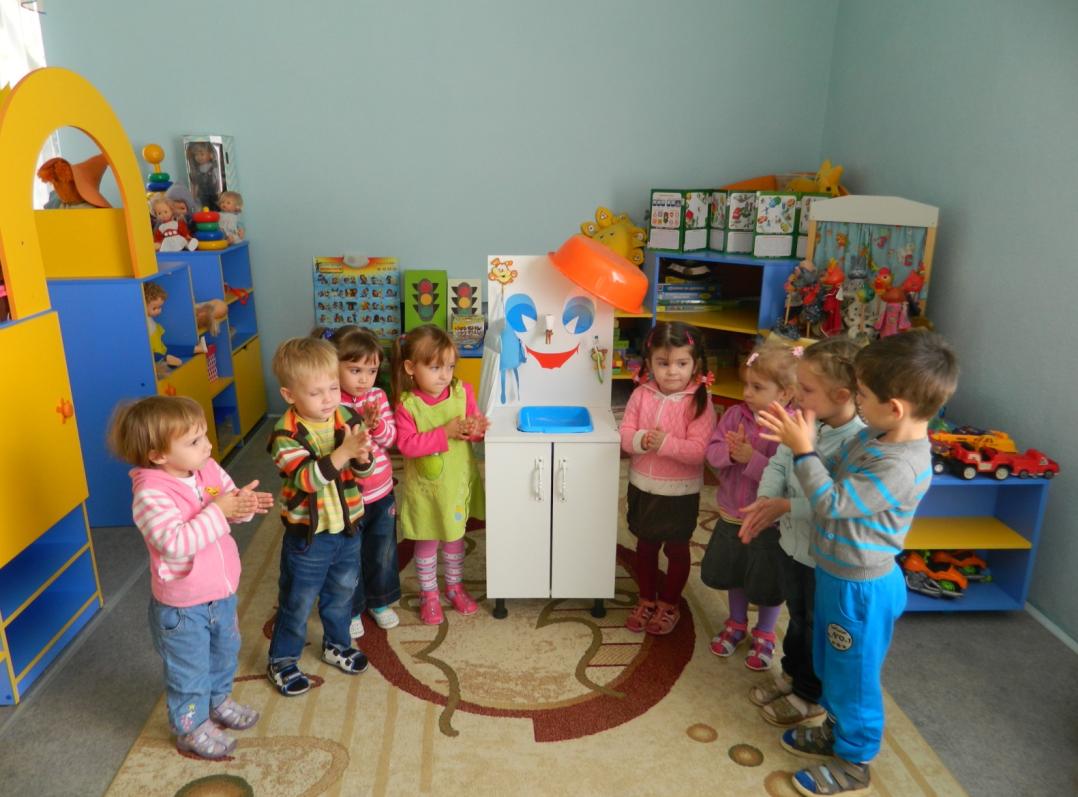 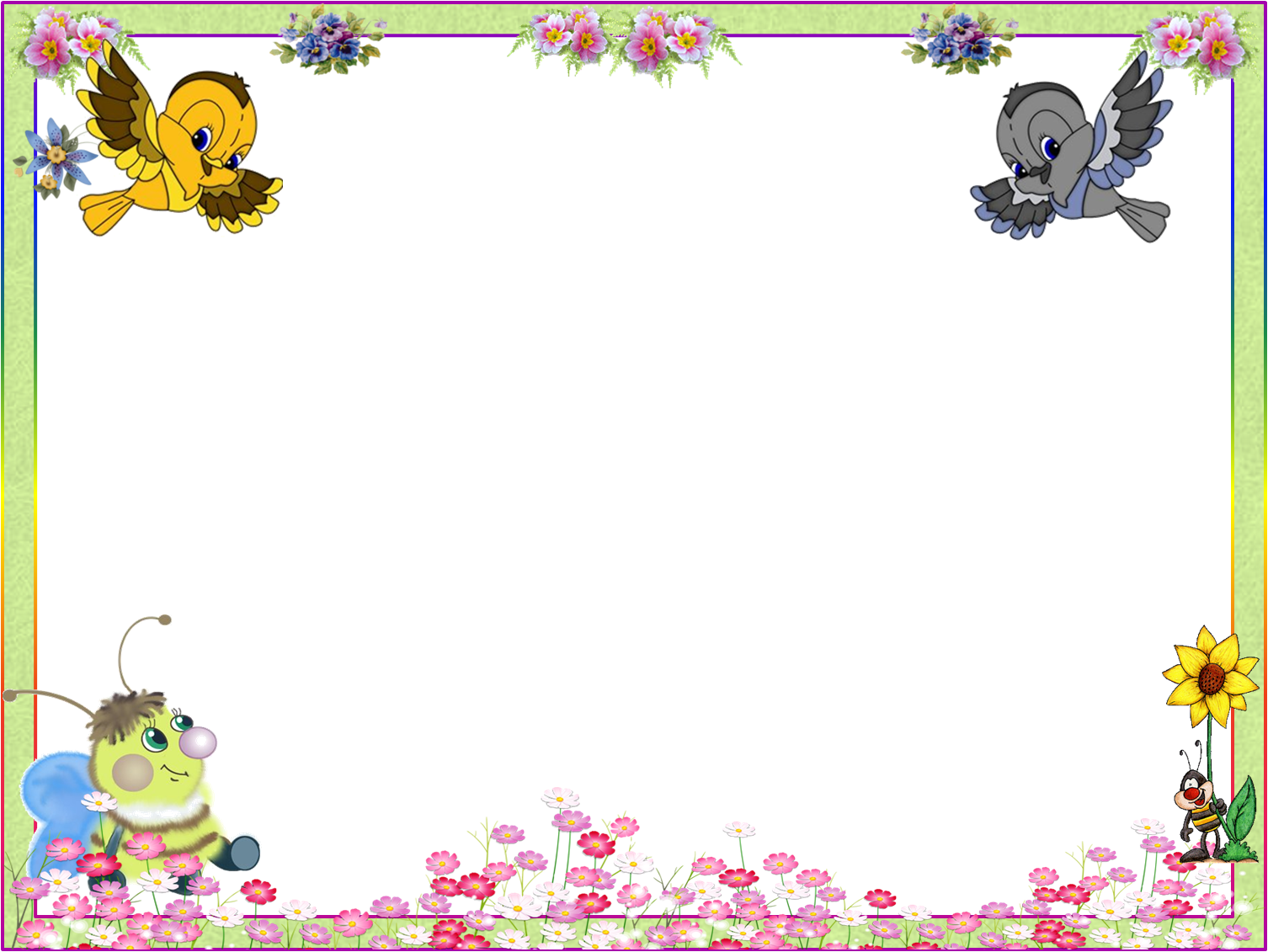 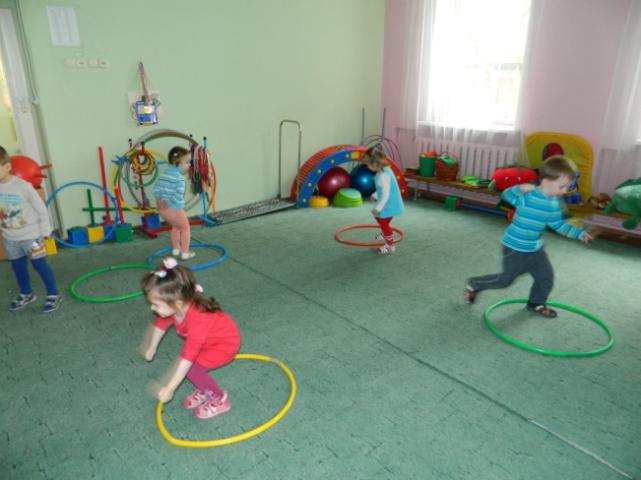 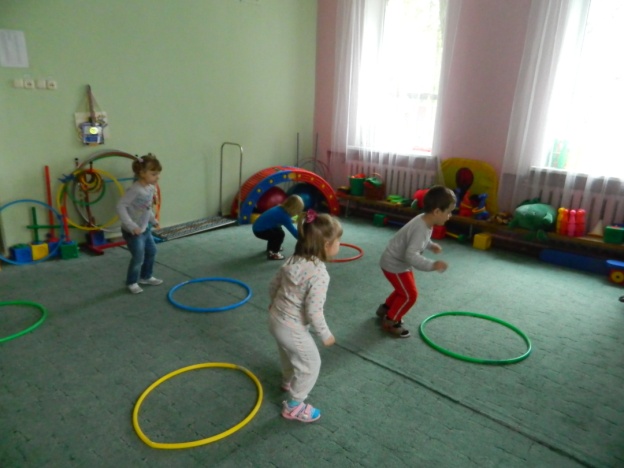 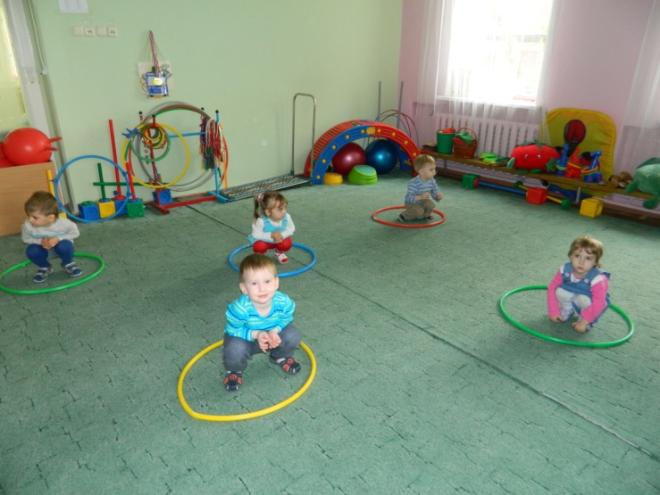 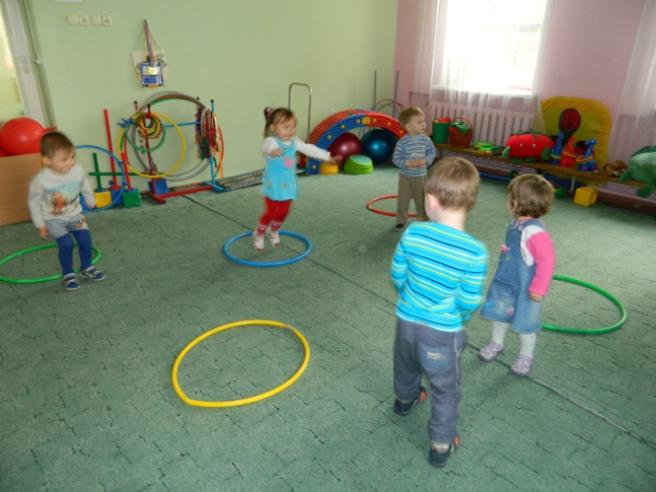 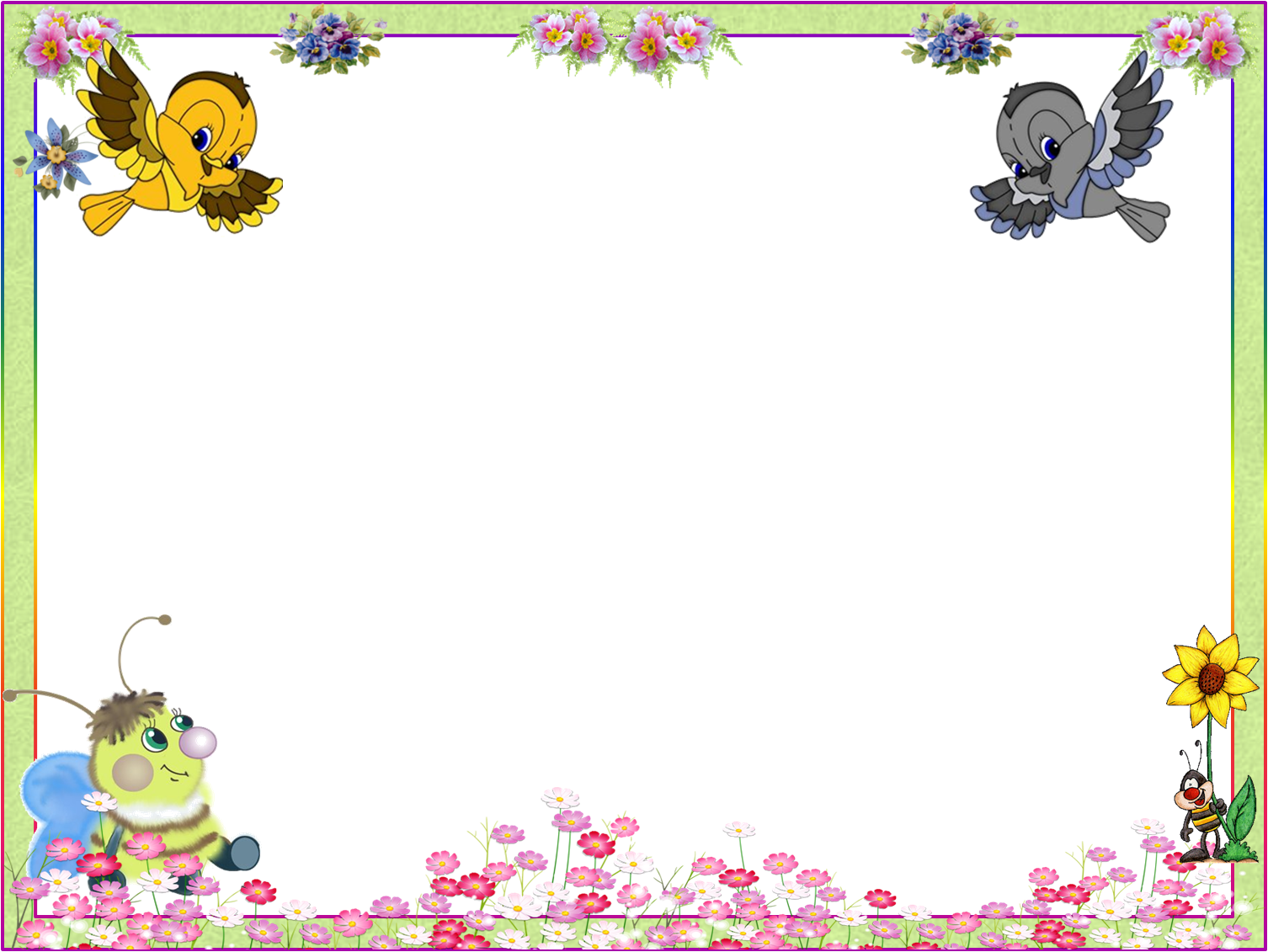 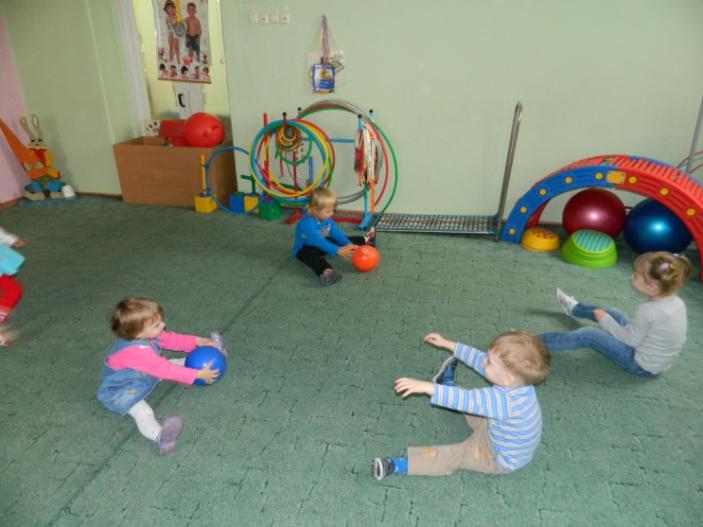 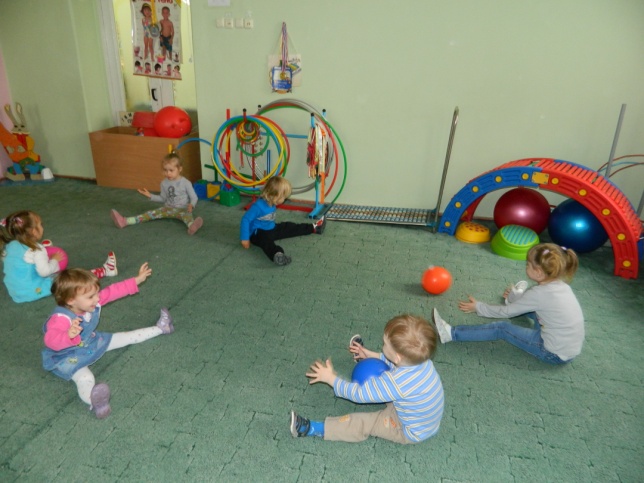 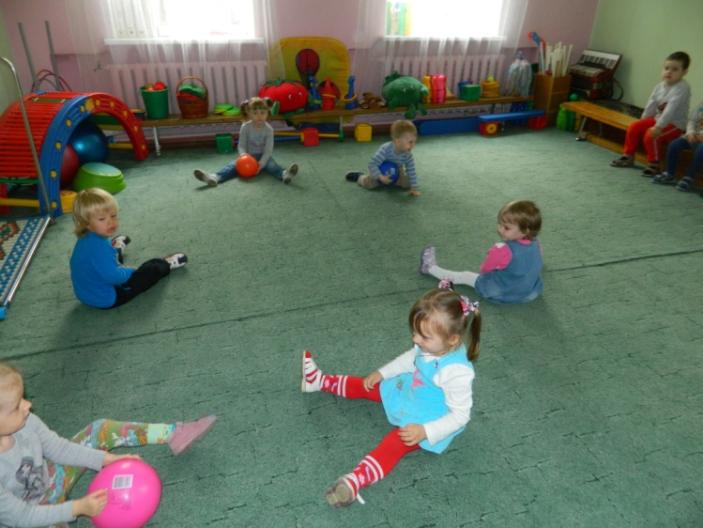 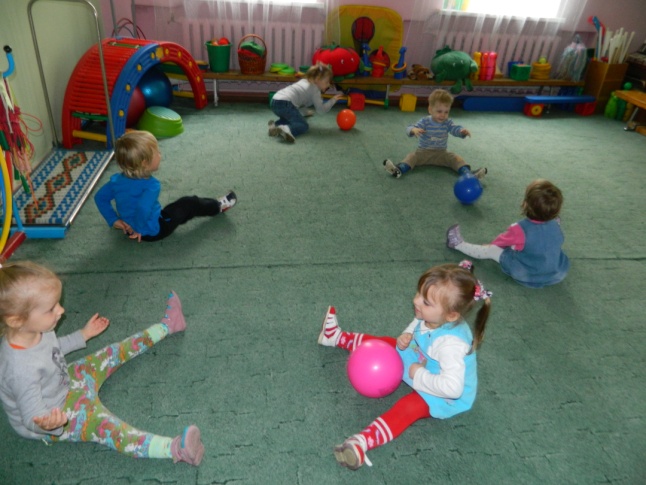 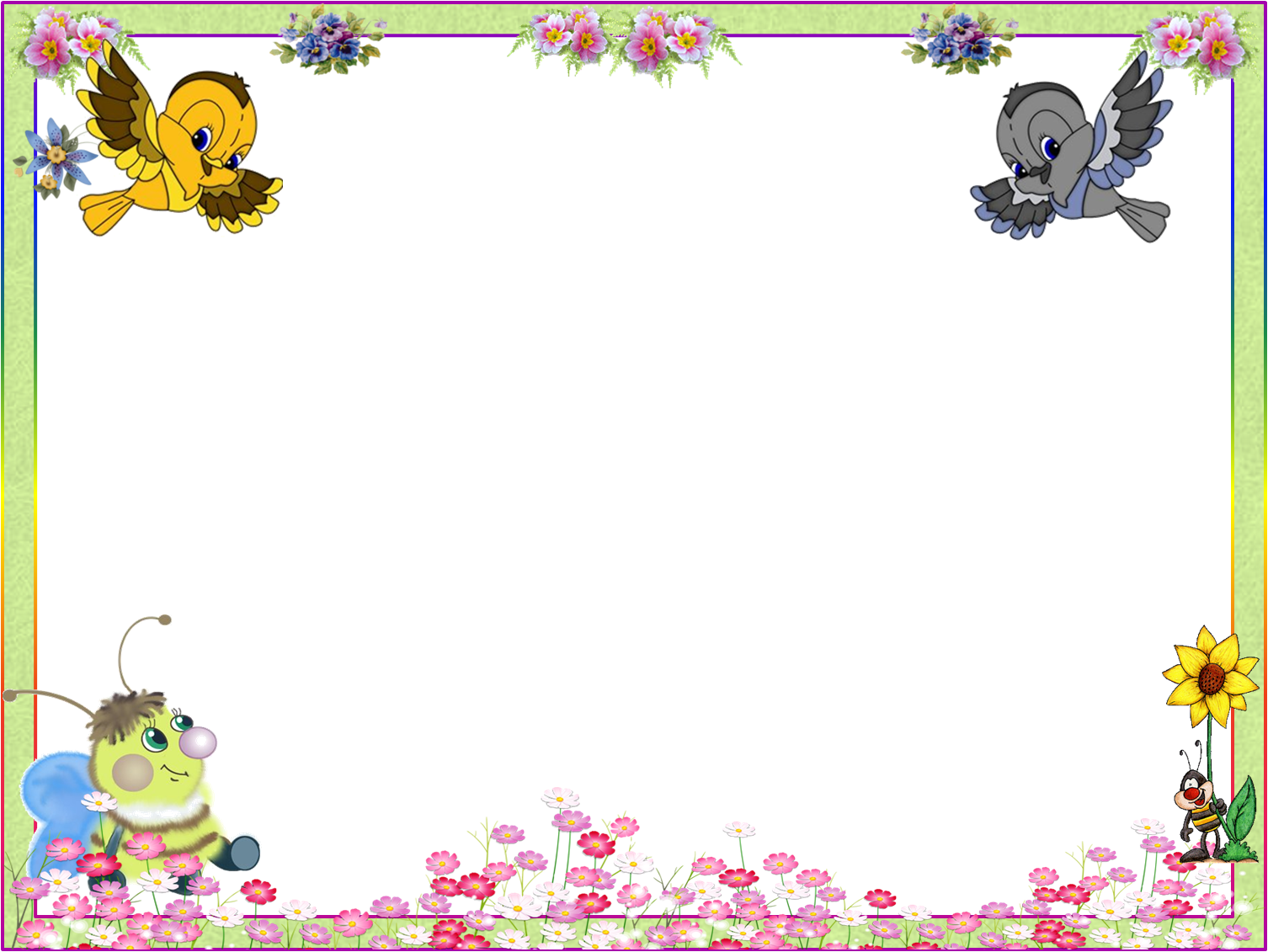 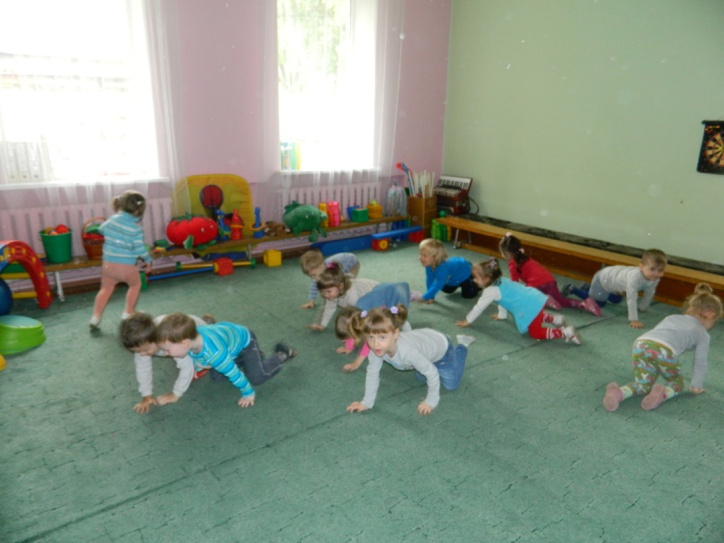 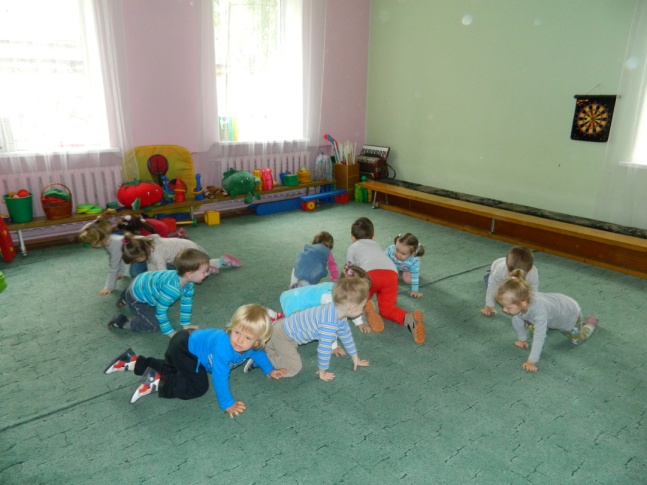 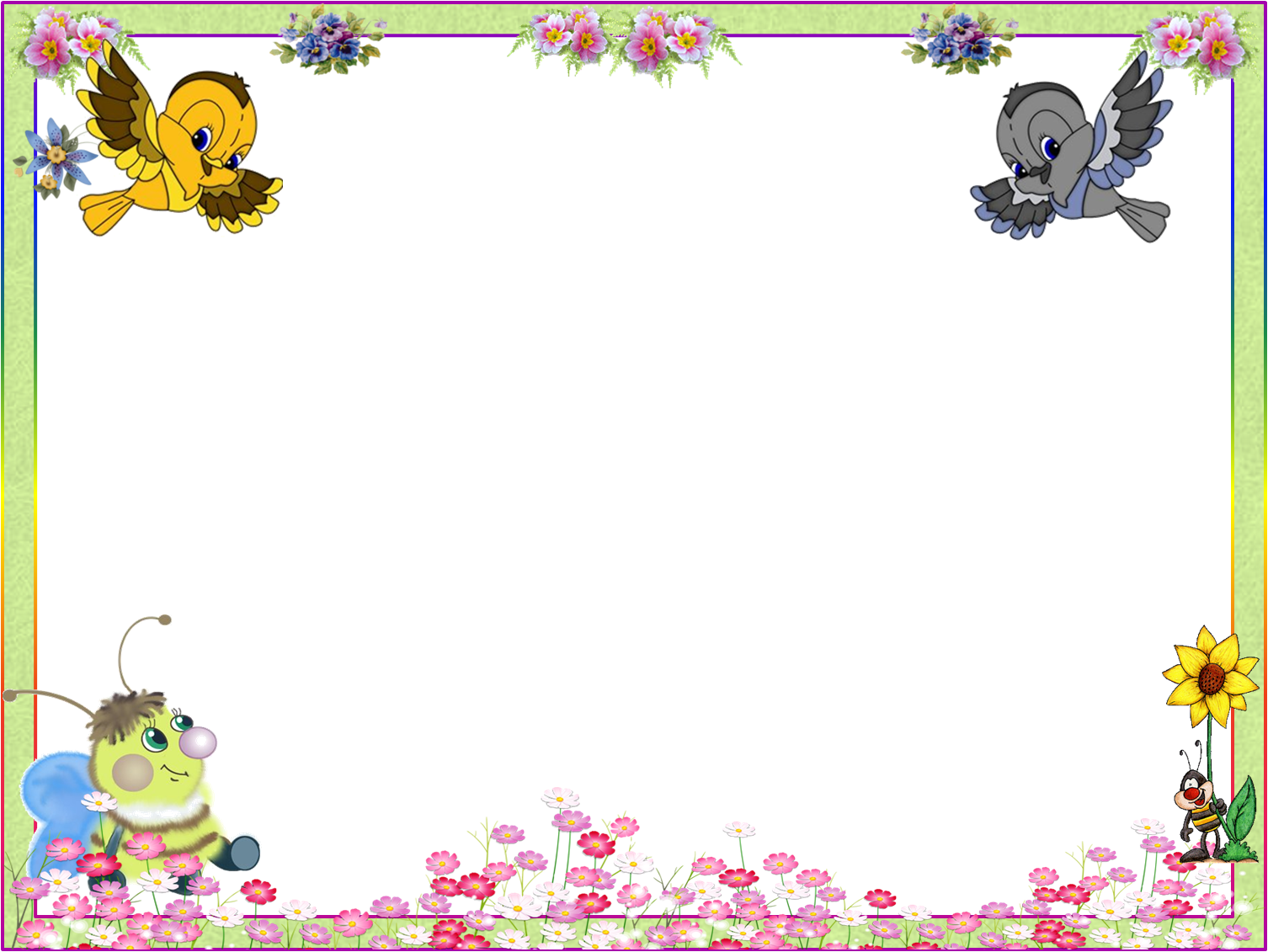 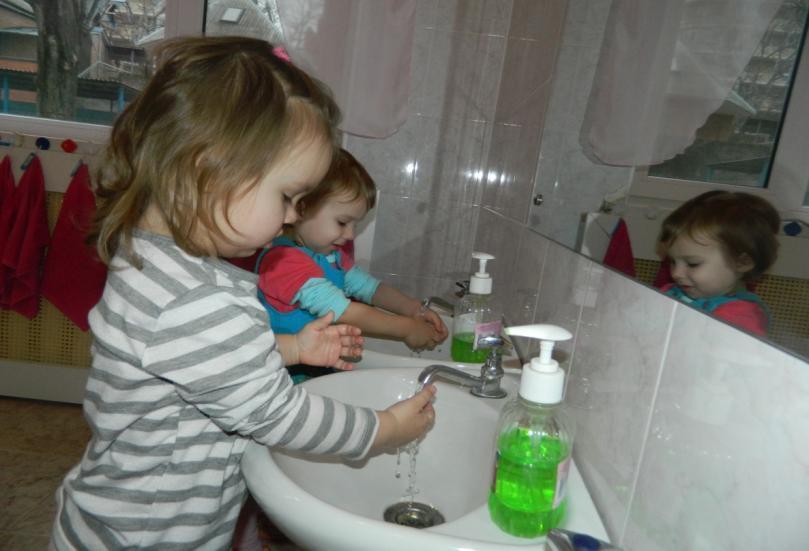 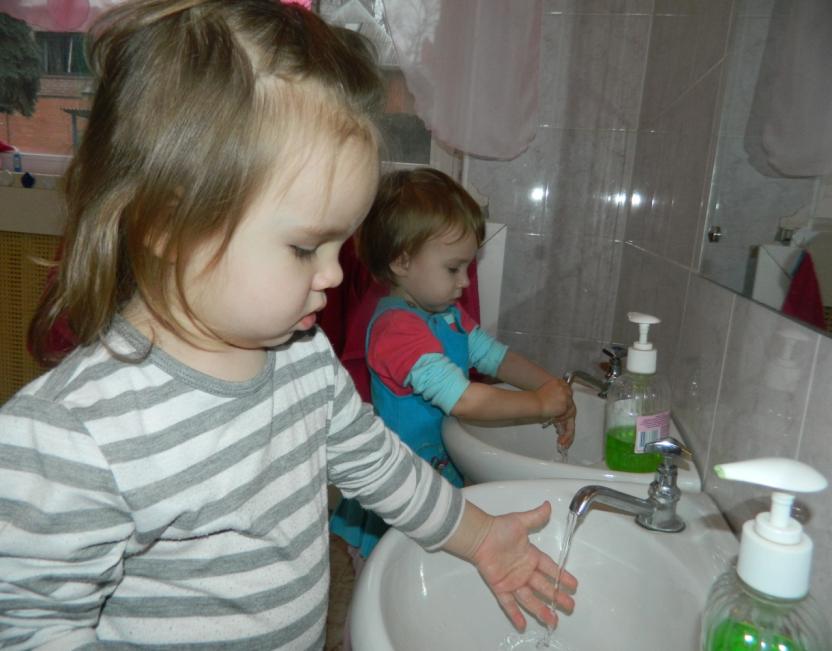 ОПЫТЫ С ВОДОЙ
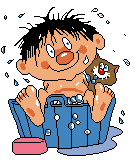 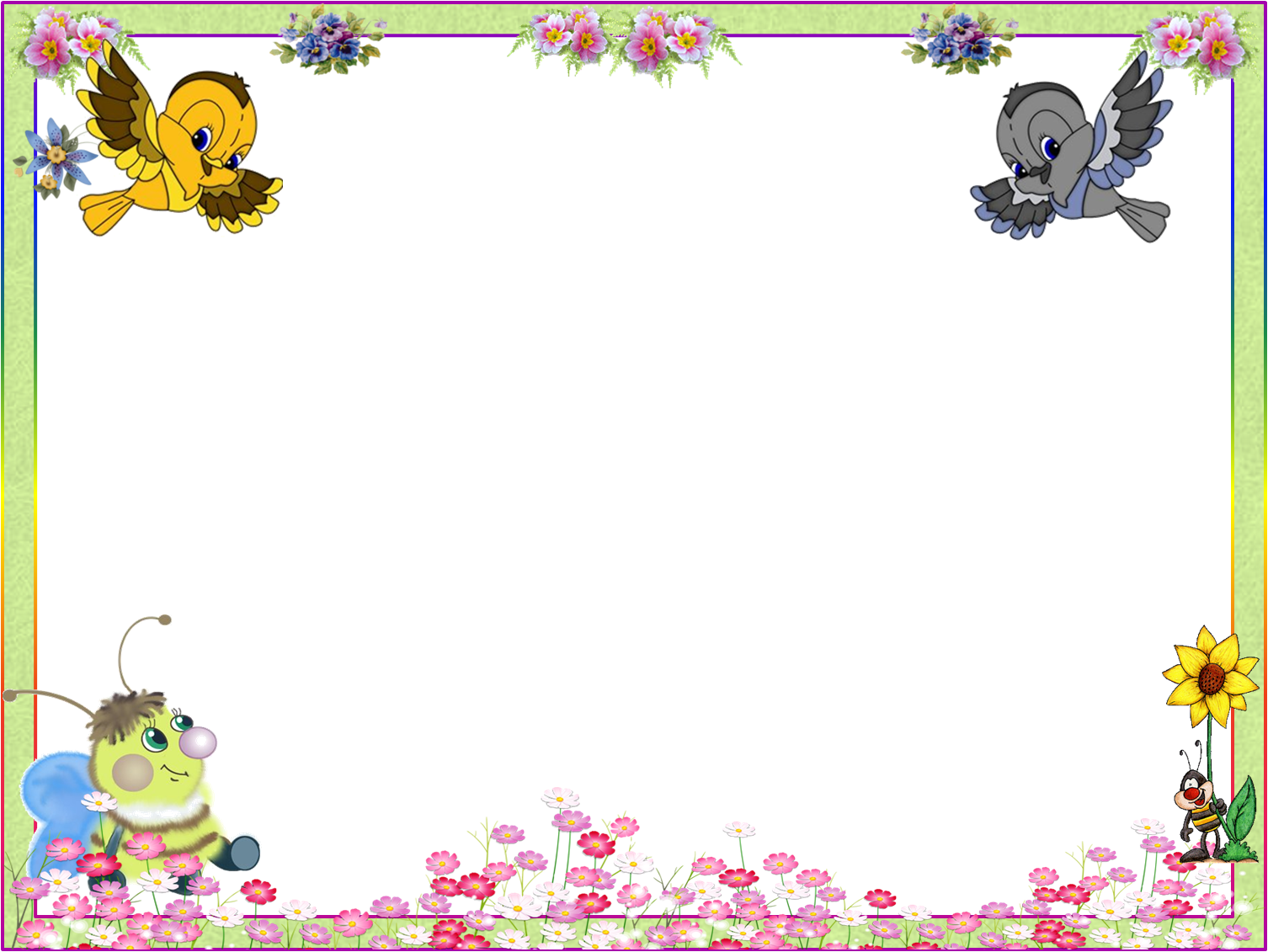 Заключительный этап
 
                                        Творческие работы родителей:     
Брошюра «Физкультминутки для детей» - семья    Моложавенко                        ;
Брошюра «Опыты с водой» - семья    Аниськиных                    ;
Брошюра «Подвижные игры для детей» - семья     Осепян                 ;
Иллюстрированный альбом «Водичка, водичка»- семья    Бадиковых, Яковлевых
Макеты  «Мойдодыр» - семья Глуховых, «Аквариум» – семья Прочухан 
Игрушка «Неболейка» - семья    Зуй       
  Изготовление родителями нетрадиционного физкультурно-оздоровительного оборудования:
Массажный коврик;
Гантели;
Султанчики;
Маталочка 
Рекомендации для родителей 
                           «Здоровое питание малышей» – семья Майкогулян
 Фотоколлаж
                              «Папа, мама, Я – здоровая семья!» - семья Корневых
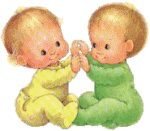